O rouxinol
Vamos conhecer o autor…
Hans Christian Andersen ((1805-1875)  foi um escritor e poeta dinamarquês de histórias infantis. Em vida, escreveu peças de teatro, canções patrióticas, contos, histórias, e, principalmente, contos de fadas, pelos quais é mundialmente conhecido.
Alguns contos deste autor
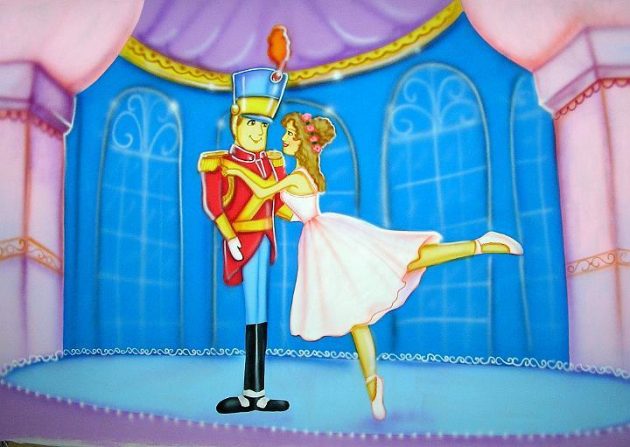 “Soldadinho de Chumbo”;

 “Patinho Feio”;

“A Pequena Sereia”;


 “A Roupa Nova do Rei”;
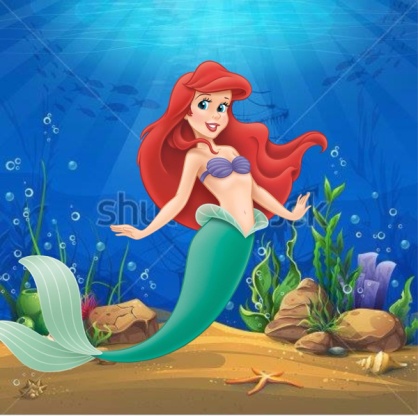 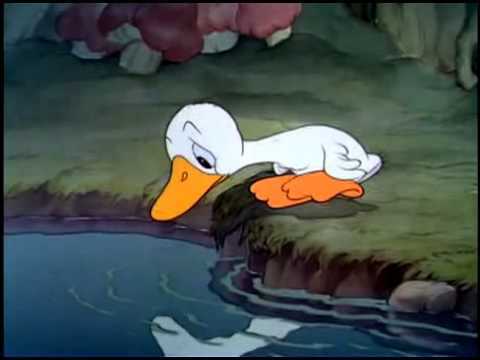 Onde se situa a China?
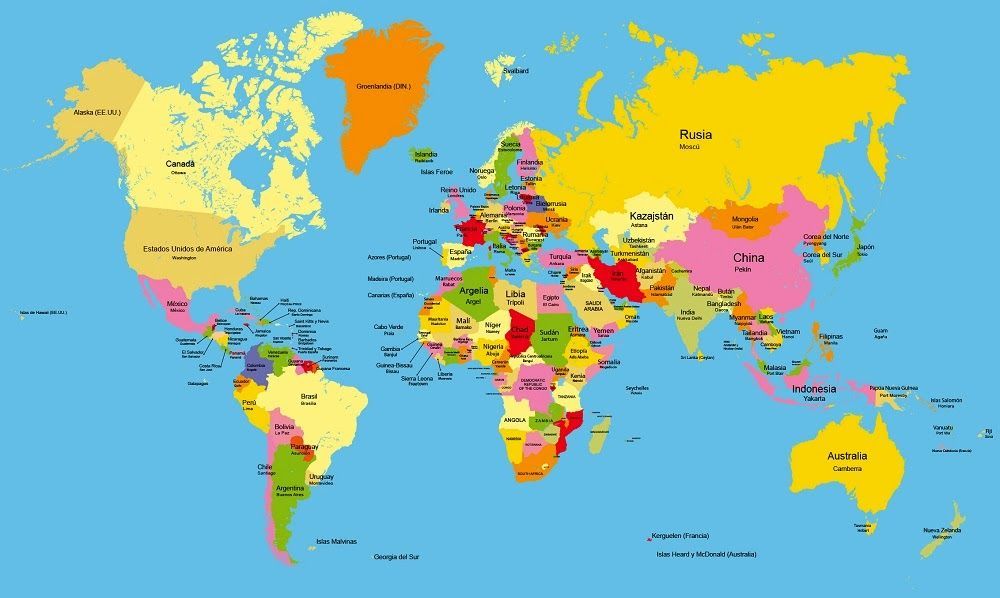 O rouxinol
https://www.youtube.com/watch?v=8_uToJvaqhs
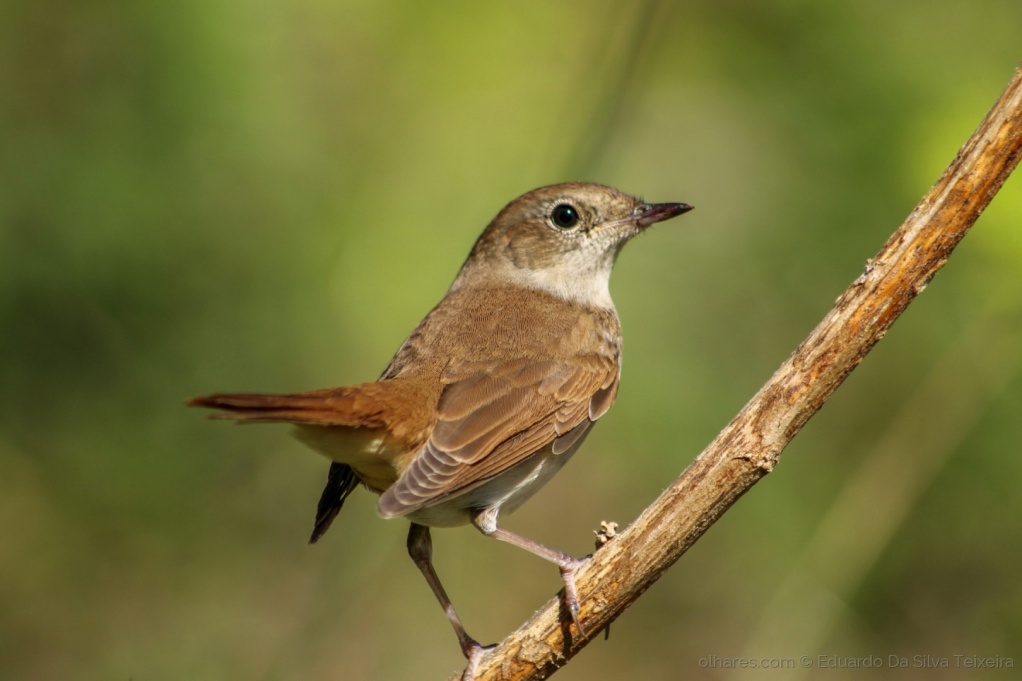 Rouxinol do Japão
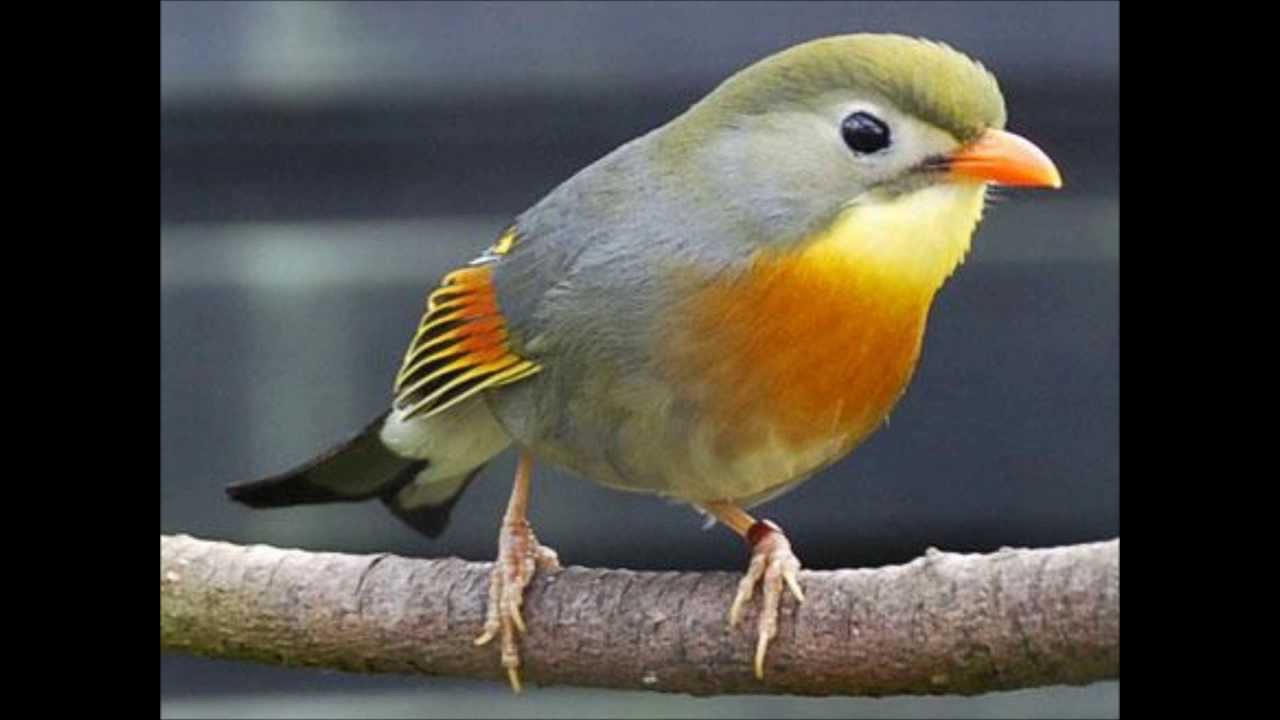 Rouxinol  Comum
O Imperador da China
O palácio do Imperador da China
E agora a história…
O Rouxinol
https://pt.slideshare.net/janeiro2010/o-rouxinol